Figure 2. Enrichment analysis and visualization. Results from MSEA’s enrichment analysis are presented both in tables ...
Nucleic Acids Res, Volume 38, Issue suppl_2, 1 July 2010, Pages W71–W77, https://doi.org/10.1093/nar/gkq329
The content of this slide may be subject to copyright: please see the slide notes for details.
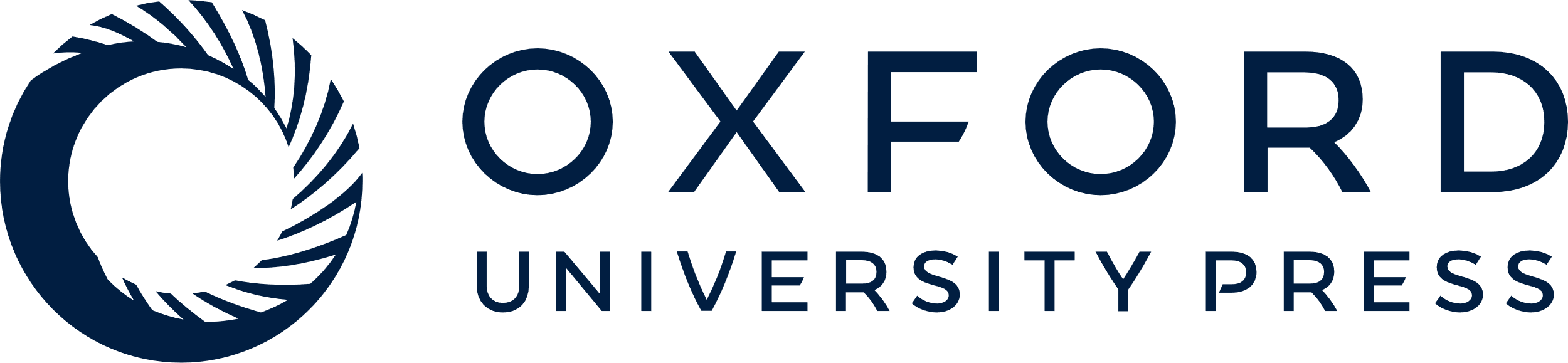 [Speaker Notes: Figure 2. Enrichment analysis and visualization. Results from MSEA’s enrichment analysis are presented both in tables as well as through graphical summaries. (A) The comparison between the measured concentrations and reference concentrations using the SSP module. The top part of (B) shows a graphical summary of the concentration comparison for a single compound when users click an image icon in Figure 2A. The bottom part of Figure 2B shows all the corresponding publications that reported these concentrations. (C) The results generated by the QEA module. The top part of (D) is a metabolite-set plot indicating the influence of an individual compound on each of the selected metabolite sets. The bottom part of Figure 2D shows all its constituent metabolites with matched ones highlighted in red.


Unless provided in the caption above, the following copyright applies to the content of this slide: ï¿½ The Author(s) 2010. Published by Oxford University Press.This is an Open Access article distributed under the terms of the Creative Commons Attribution Non-Commercial License (http://creativecommons.org/licenses/by-nc/2.5), which permits unrestricted non-commercial use, distribution, and reproduction in any medium, provided the original work is properly cited.]